Improving Your 
Slideshow Design
Keep it simple.
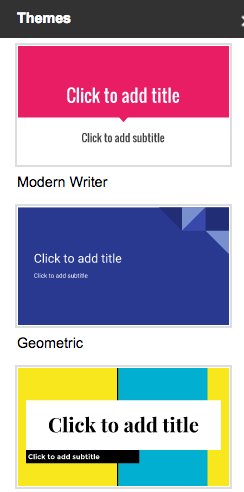 Explore Templates
Choose a theme for your google slideshow with colors, fonts, photos, and graphic elements that match your topic.
What color?
What font or background color might be best for a proposition dealing with the legalization of marijuana?
What colors might be best for a slideshow about a proposition supporting the death penalty?
Fonts
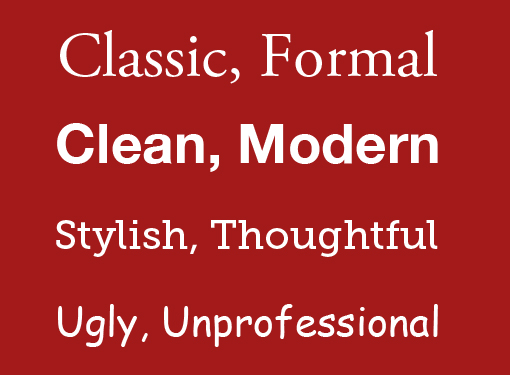 Pick easy to read fonts.
Use contrast. 
Dark font on a light background.
Light font on a dark background.
Photos
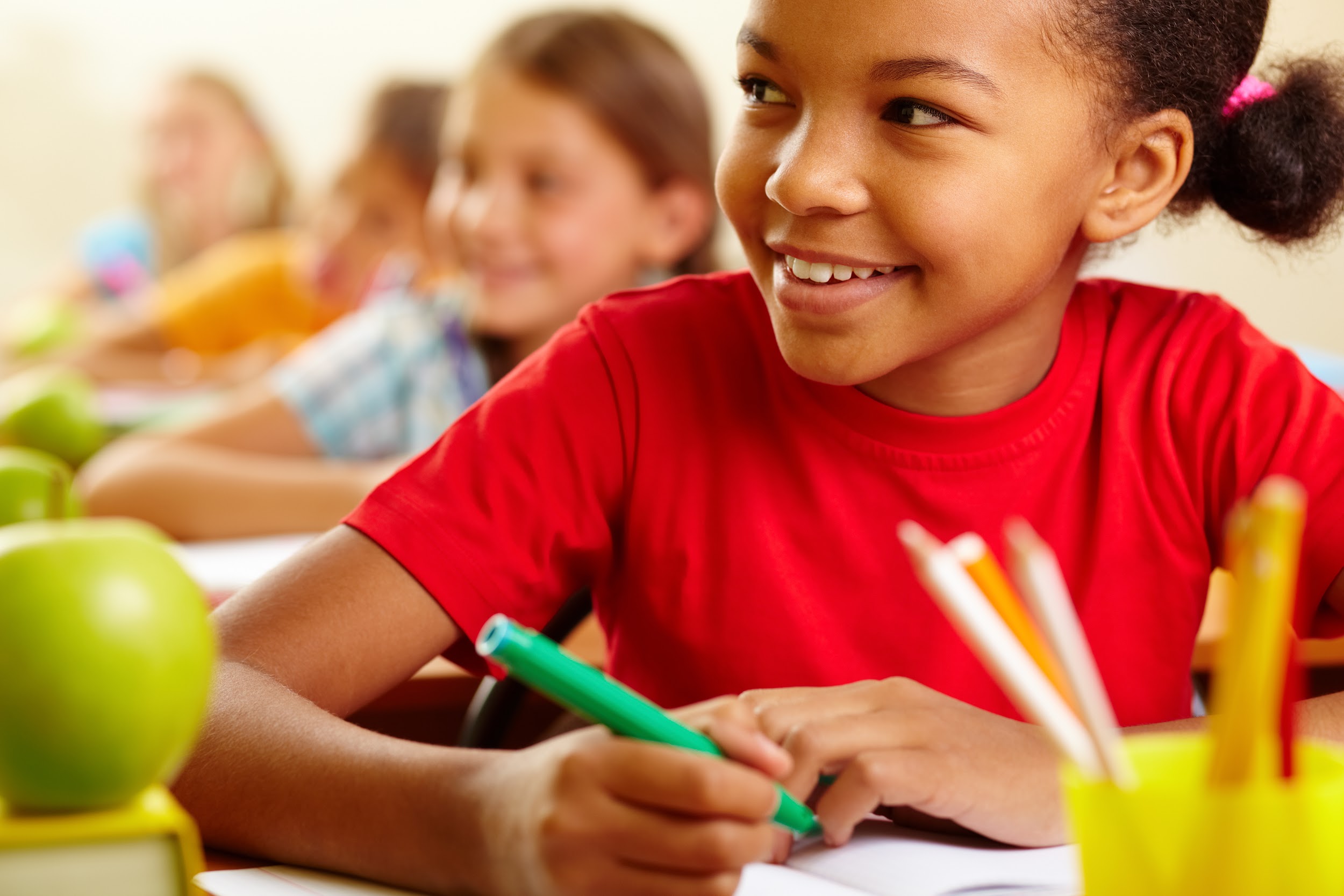 Use high quality photos.
Don’t place images on the card edge.  Frame them in your layout.
One photo on a card can be more powerful than several.
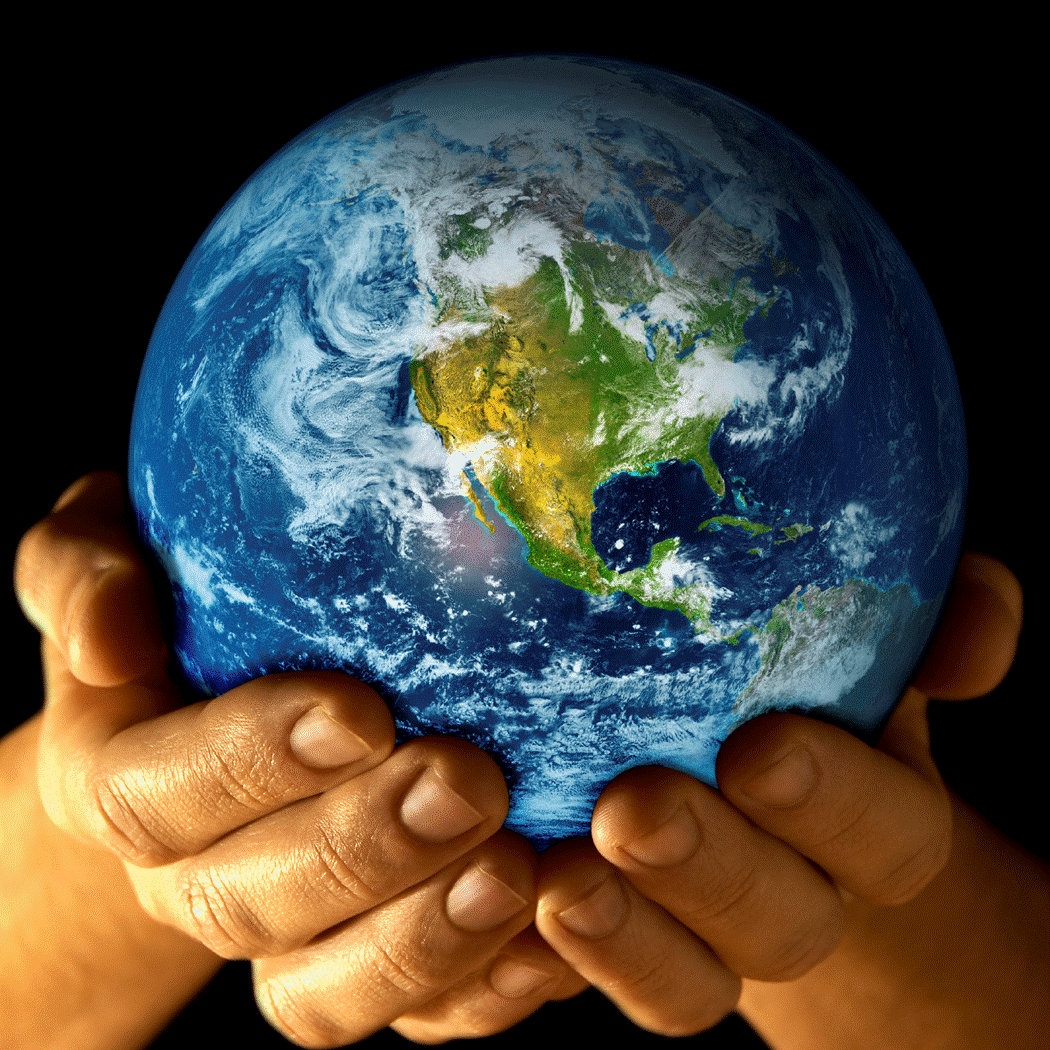 What’s this slideshow about?
How did you know?
Happy Friday!
Looking forward to seeing your slideshows on Monday.